Figure 5. Early modulation of parieto-occipital activity by faces and the speed of saccadic execution. This graph ...
Cereb Cortex, Volume 24, Issue 4, April 2014, Pages 898–907, https://doi.org/10.1093/cercor/bhs368
The content of this slide may be subject to copyright: please see the slide notes for details.
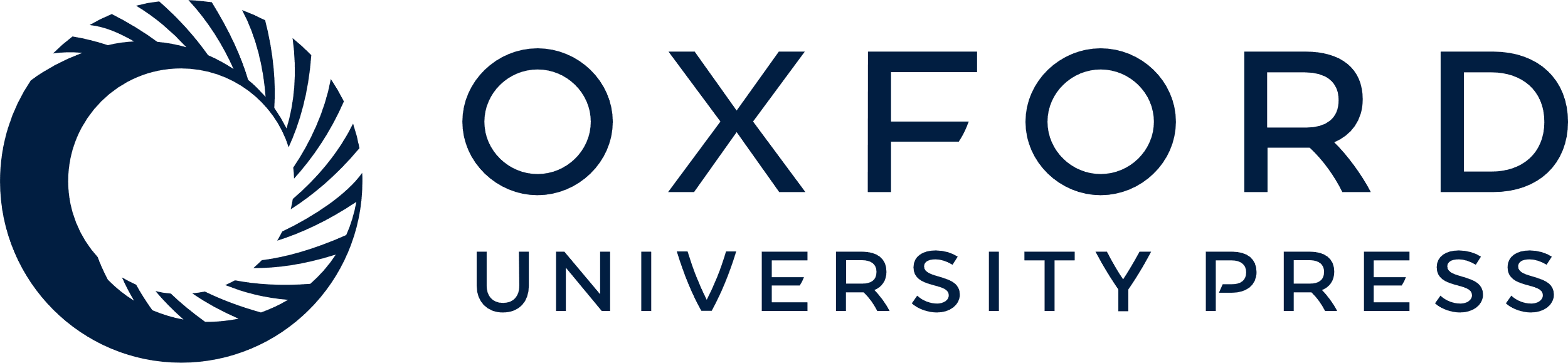 [Speaker Notes: Figure 5. Early modulation of parieto-occipital activity by faces and the speed of saccadic execution. This graph illustrates a negative correlation (nonparametric Spearman, R = − 0.64, P < 0.05) between amplitude responses to faces at PO6–PO8 electrodes with the saccadic reaction time in the early time period (40–60 ms after stimulus onset). The strongest the neuronal response to face stimuli was, the fastest was the prosaccade execution.


Unless provided in the caption above, the following copyright applies to the content of this slide: © The Author 2012. Published by Oxford University Press. All rights reserved. For Permissions, please e-mail: journals.permissions@oup.com]